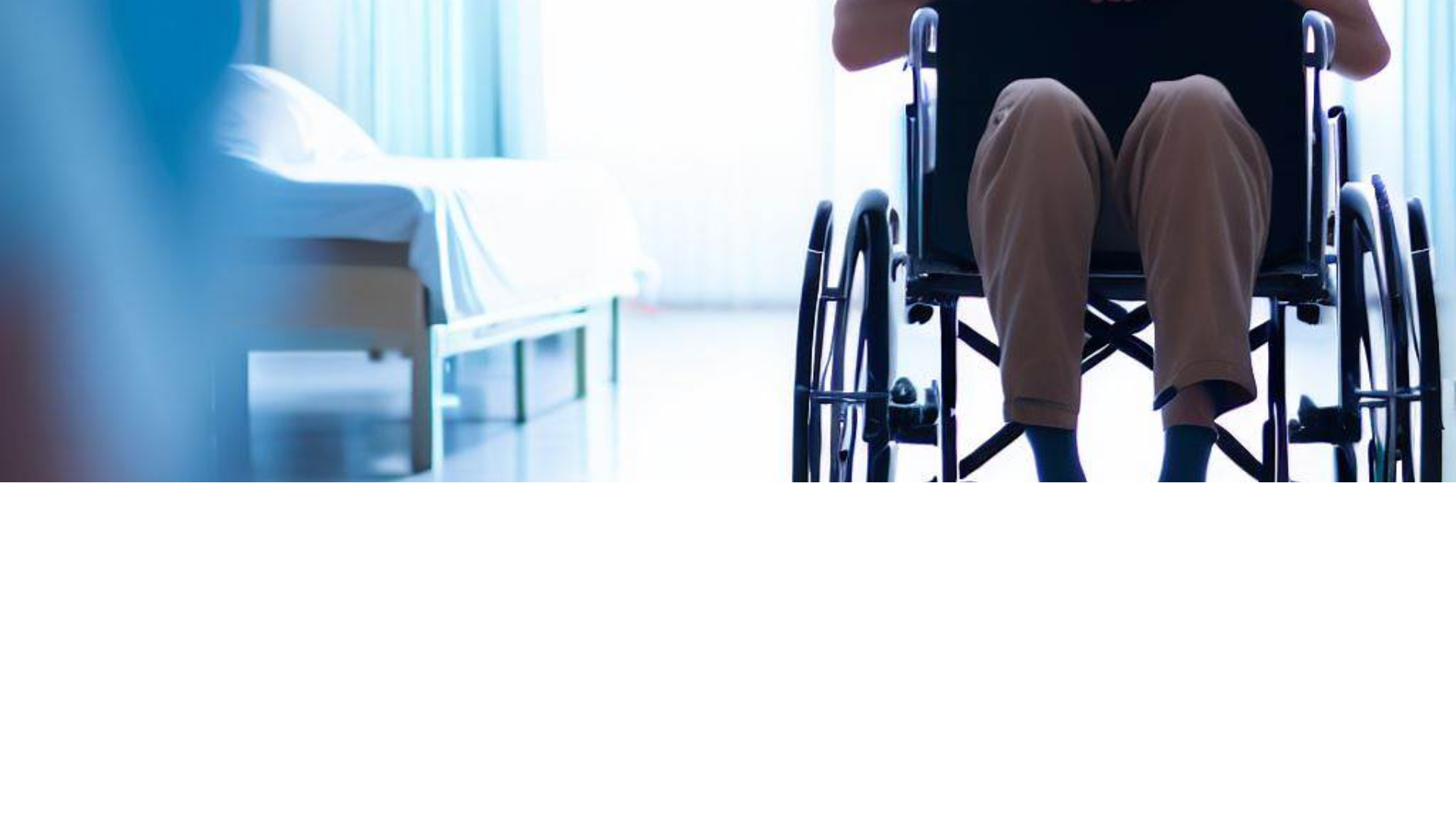 Transfert intelligent:  surmontez les obstacles!
Arguments pour les coaches de transfert
Transfert intelligent: les principaux obstacles ... … et comment les surmonter
Des études internationales ont mis en évidence des facteurs critiques pour la réussite des projets de prévention des troubles musculosquelettiques. Tenez-en compte dans le cadre du projet «Transfert intelligent». 

Parmi les principaux obstacles ou facteurs critiques, il y a le manque de temps et de ressources, un soutien insuffisant de la part de la direction, une faible participation et la résistance au changement.

Cette présentation fournit des arguments pour surmonter ces obstacles.
Zoom sur les obstaclesProblèmes, solutions et arguments
Pression temporelleAvec un peu d’entraînement, on gagne du temps!
Manque de ressourcesExploiter les ressources des personnes à mobilité réduite dans les situations de transfert
ParticipationPrendre des décisions ensemble et accepter le changement
Champ d’applicationAppliquer la stratégie des petits pas
Engagement de la directionLa direction soutient le transfert intelligent
Conscience et connaissancesTransformer progressivement les connaissances en routine